welcome
শিক্ষক পরিচিতি
মোঃ জহীরুল ইসলাম
   প্রভাষক-রসায়ন
   সরকারি সিরাজউদ্দিন মেমোরিয়াল কলেজ
    মোরেলগঞ্জ, বাগেরহাট
    01919  607116
    sumonjhahirul@gmail.com
বিষয়ঃ পরিচিতি
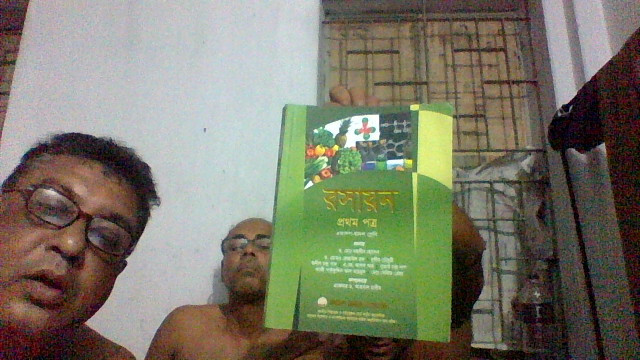 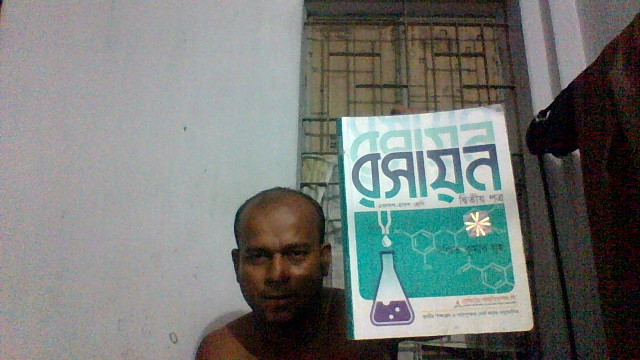 রসায়ন ১ম পত্র
বিষয় কোড ১৭৬
একাদশ ও দ্বাদশ শ্রেণী
ছবি গুলো দেখি
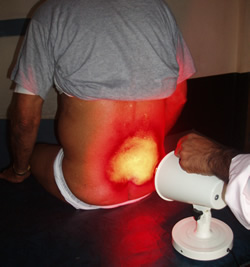 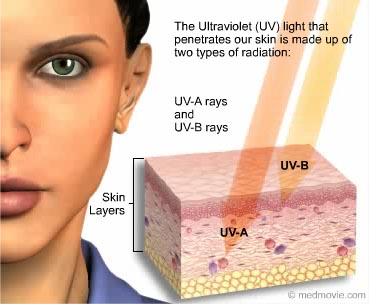 চলো একটি ভিডিও দেখিঃ
আজকের বিষয়ঃ
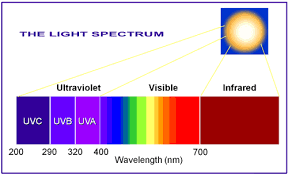 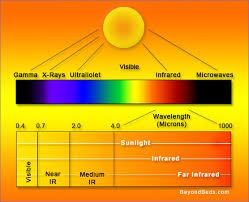 আমরা যা শিখবঃ

১।  uv ও ir রশ্মির সংজ্ঞা পারব ।
২।uv ও ir রশ্মির শ্রেণী বিভাগ করতে পারবে ।  
৩।ir রশ্মির ব্যবহার ব্যাখ্যা করতে পারবে ।
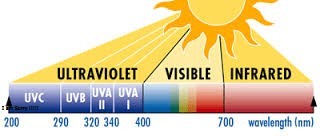 অতি বেগুনি রশ্মিঃ u তড়িৎ চৌম্বকীয় বর্নালীতে যে সকল রশ্মির তরঙ্গ দৈর্ঘ্য ২০০ -৭৫০ ন্যানো মিটার এর মধ্যে অতি বেগুনি রশ্মি বলে ।
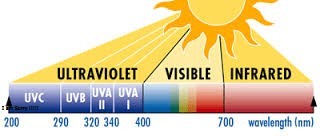 নিচের ছবি গুলো লক্ষ্য করিঃ
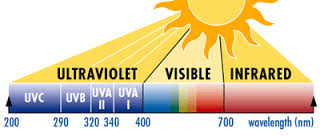 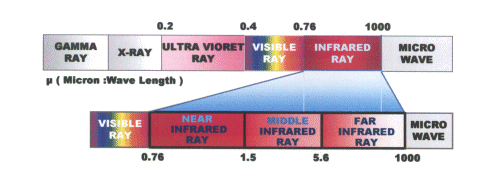 Ir রশ্মি
Uv রশ্মি
অবলোহিত রশ্মির ব্যবহারঃ

 ১। চিকিৎসা ক্ষেত্রে । 
 ২। জৈব যৌগের কার্যকরি মূলক সনাক্ত করনে ।
 ৩। ছবি তোলার কাজে ব্যবহৃত হয় ।
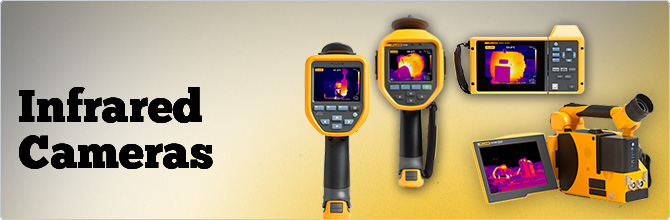 অবলোহিত  রশ্মির ক্ষতিকর দিকঃ


             ১। মানব শরীরে ত্বকের উজ্জলতা নস্টের জন্য দ্বায়ী ।

            ২। ত্বকের গভীরে প্রবেশ করে ক্ষত সৃশ্তি করতে পারে ।
দলীয় কাজঃ

ক-দল:
১।বিভিন্ন রশ্মির তরঙ্গ দৈর্ঘ্য পরিসর কত থেকে কত ?
মূল্যায়নঃ


১। uv রশ্মির দুটি ব্যবহার লিখো ।

২। ir রশ্মির  ক্ষতিকর দূটি দিক লিখো
আগামী দিনের পাঠ ঘোষনাঃ


              MRI  এর মূলনীতি
বাড়ীর কাজঃ


Uvএবং Ir রশ্মির বর্ন কেমন এবং প্রকার ভেদে তাদের তরঙ্গ দৈর্ঘ্য কত লিখে আনবে ।
সহায়ক বই


১। ডঃ মনিমূল হক
২। সুভাষ পাল
৩। সঞ্জিত কুমার গুহ
THANKS